Così i filosofi ci insegnano a cercare la verità
Ci sono alcune domande e alcune risposte che generano un campionario di reazioni piuttosto prevedibili. E’ il caso di chi, al fatidico interrogativo sui propri studi o sul proprio mestiere, dichiari di ‘fare filosofia’. Troverà immancabilmente qualcuno che la filosofia ”avrebbe voluto studiarla” (ma alla fine ha scelto, che so, economia) e chi invece “non l’ha mai capita”. Ma dovrà stare attento soprattutto a chi gli chiederà, con ingenuità o malizia, a che cosa serve la filosofia. Di fronte a un tale quesito, Gilles Deleuze suggeriva di ricorrere alle male parole. Più pacifiche le repliche standard, come “ad aprire la mente” oppure “a dubitare, non a risolvere problemi”. Può anche capitare di ribattere, magari con un punta di orgoglio, che “non serve a niente”. Insomma, la filosofia scombussola, fa dialogare e fa pensare. Sia chi ignora la sua storia, sia chi la studia o insegna da tempo,
La filosofia, in sintesi, sarebbe ‘la volontà di portare alla luce il saphés, ciò che di per se stesso è chiaro, e di testimoniare ciò che di per se stesso si mostra ed è incontrovertibile. Non c’è ambito nel quale i filosofi non si intromettano, a caccia del vero.
How philosophers teach us to search for the truth
There are certain questions and certain answers that produce a whole array of rather predictable reactions. Take, for example, those who, when asked about their studies or their work, claim to “be doing philosophy”. There will always be someone who “would have liked to study it” (but in the end opted for, say, economics) and someone else who “has never understood what it’s about”. But one should, above all, be wary of those who ask, naively or malevolently, what the point of philosophy is. Faced with such a question, Gilles Deleuze suggested a resort to foul language. More pacific responses include the standard “in order to open one’s mind” or “to doubt, not to resolve problems”. One might also reply, perhaps with a hint of pride, that “it has no point”. So philosophy is unsettling, it leads to discussion and makes us think, both those of us who know nothing about it and those who have been studying or teaching it for some time.
Philosophy then would be “the desire to bring to light saphés, that which in itself is clearly evident and to testify to that which in itself appears to be and is incontrovertible. There is no area of knowledge into which philosophers do not venture in search of the truth.
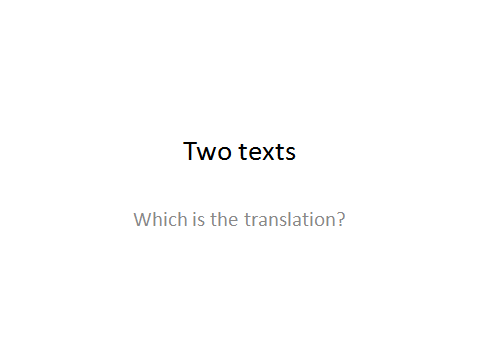 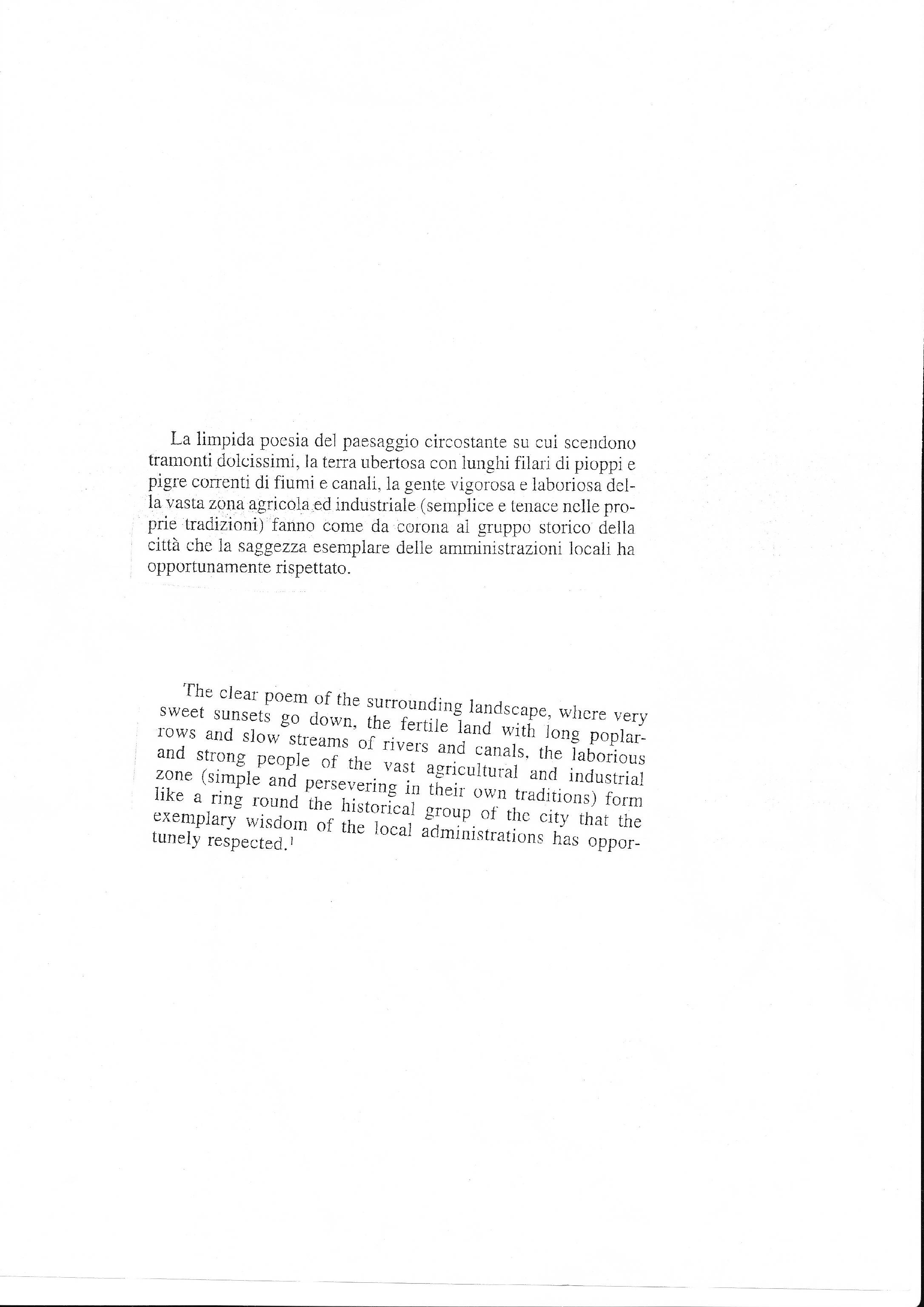 The poetic charm of the surroundings blessed by glorious sunsets, the fertile land with its long rows of poplars and slow-moving rivers and waterways, the hard-working people of this vast agricultural and industrial area, down-to-earth and strong in their traditions, form the backdrop to this historic city which, with exemplary wisdom, the local authorities have rightly respected.
The naturally poetic landscape …, simple magic of…, the poetic purity…, … are poetic.
… spectacular sunsets, … soft-hued sunsets
… the dusk comes very tenderly
… endless poplar rows
… the sluggish flow
… persevering, … determined, … vigorous, …tough
… set in their own traditions
… rural and industrial area 
… was and has been perfectly preserved and respected
… has so properly protected
… has duly respected
Last exam
Film text
In the Name of the Father
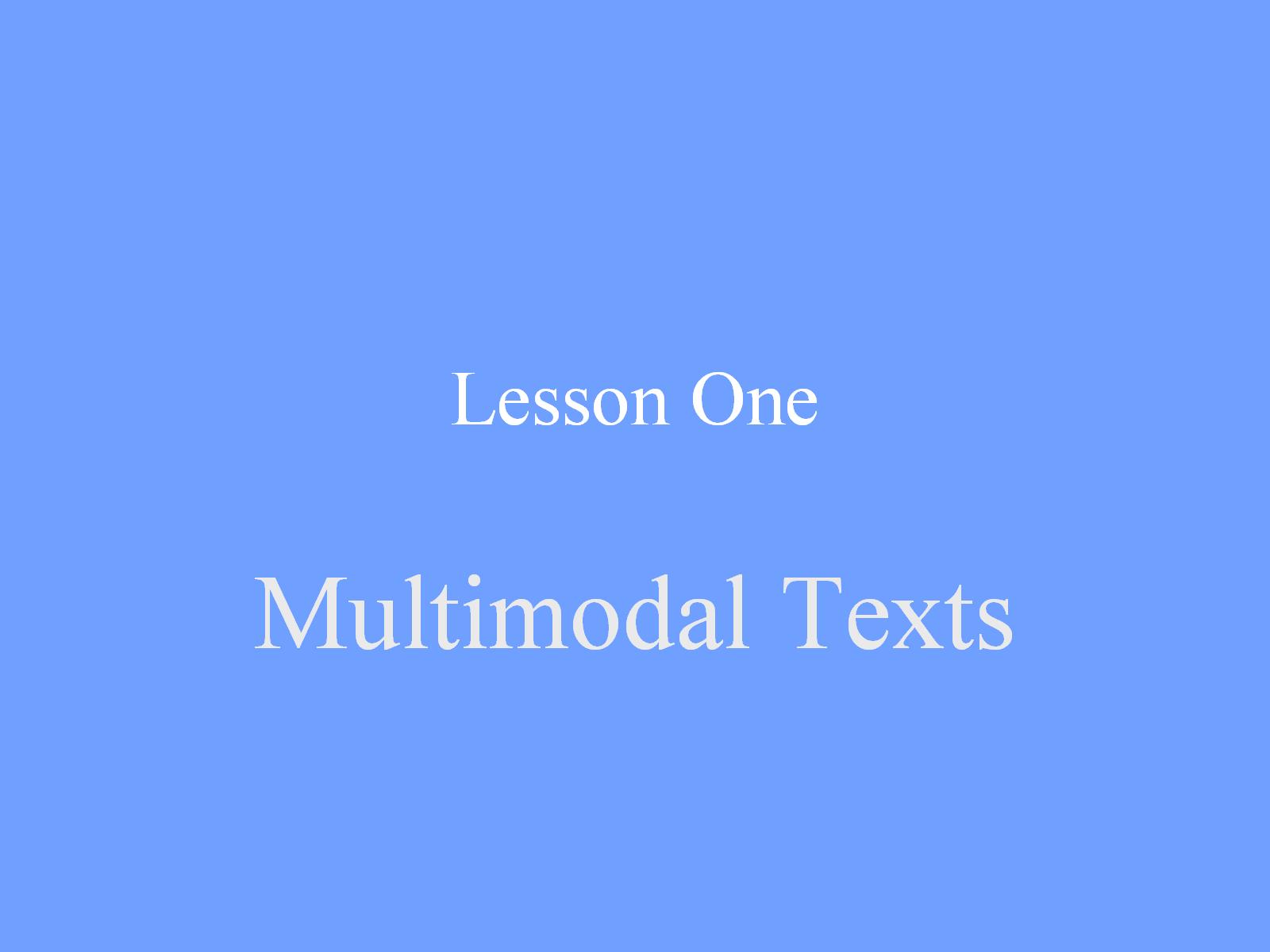 Lesson One
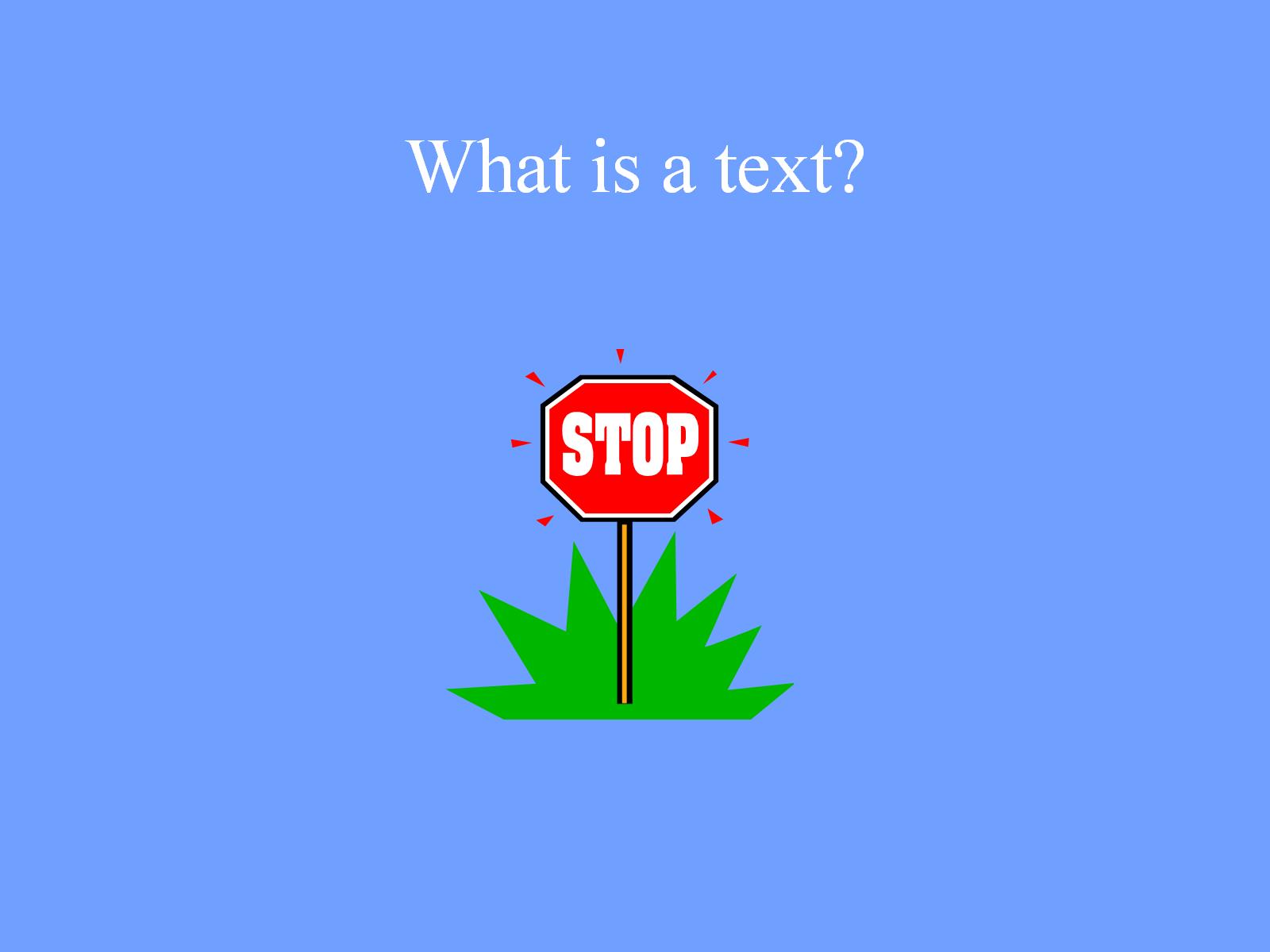 What is a text?
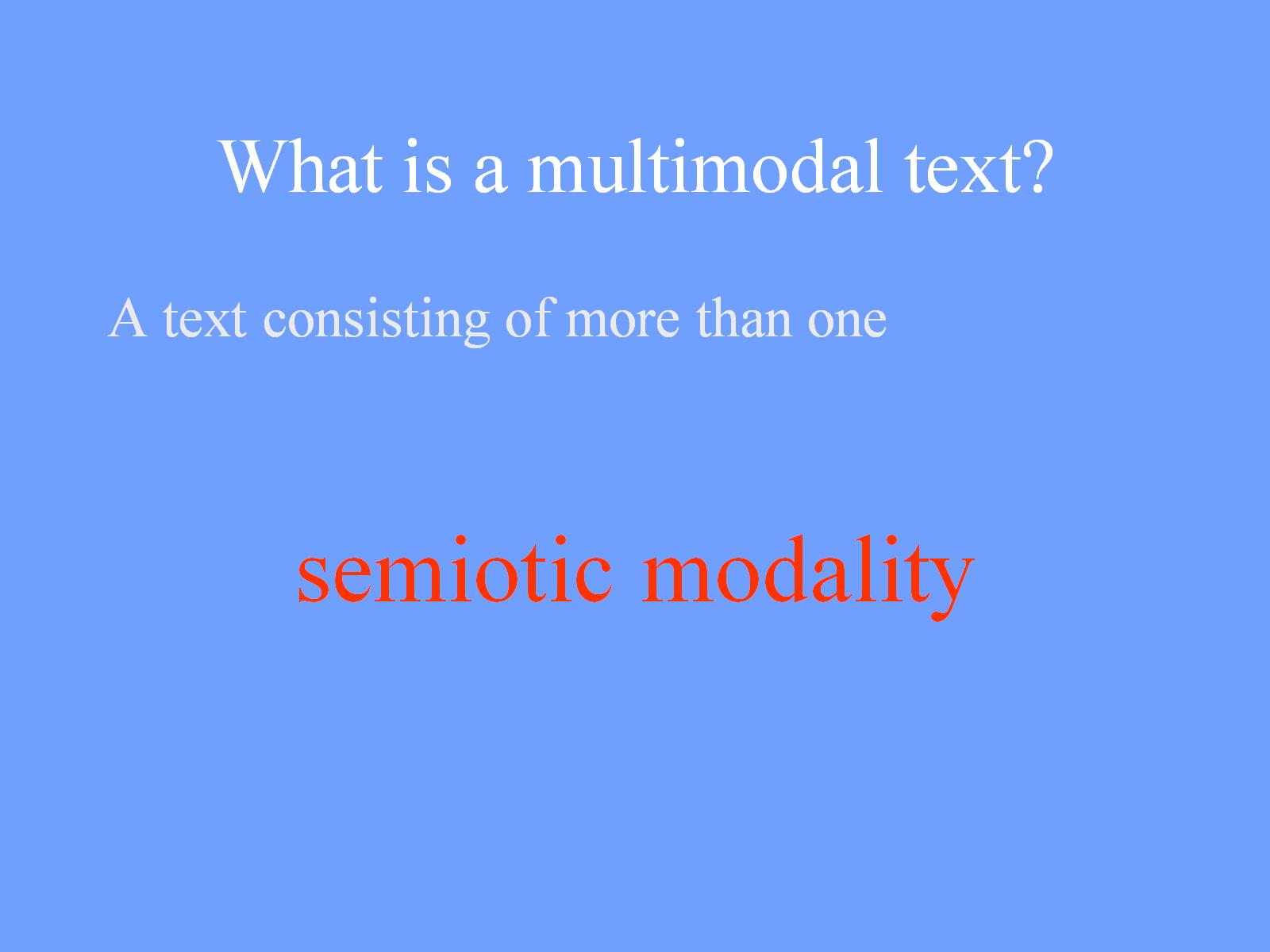 What is a multimodal text?
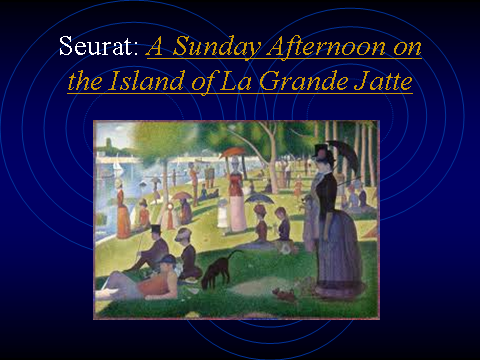 Seurat
Neo-impressionist
Sensation of light and warmth
Though chiaroscuro effect - shadow
Well defined figures are still in geometric lines (trees and people)
Either frontal or in profile
Rather unreal – almost Egyptian
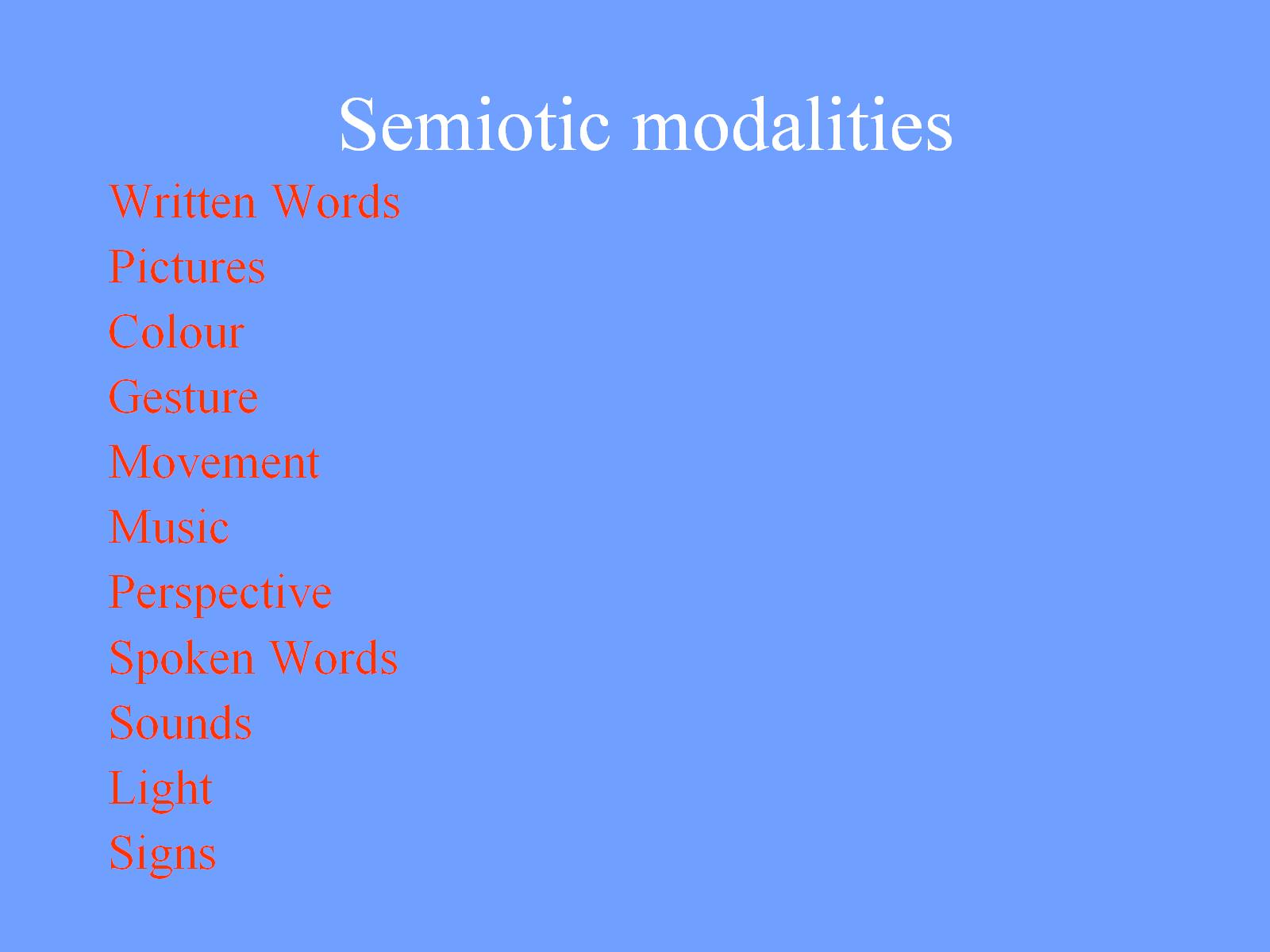 Semiotic modalities
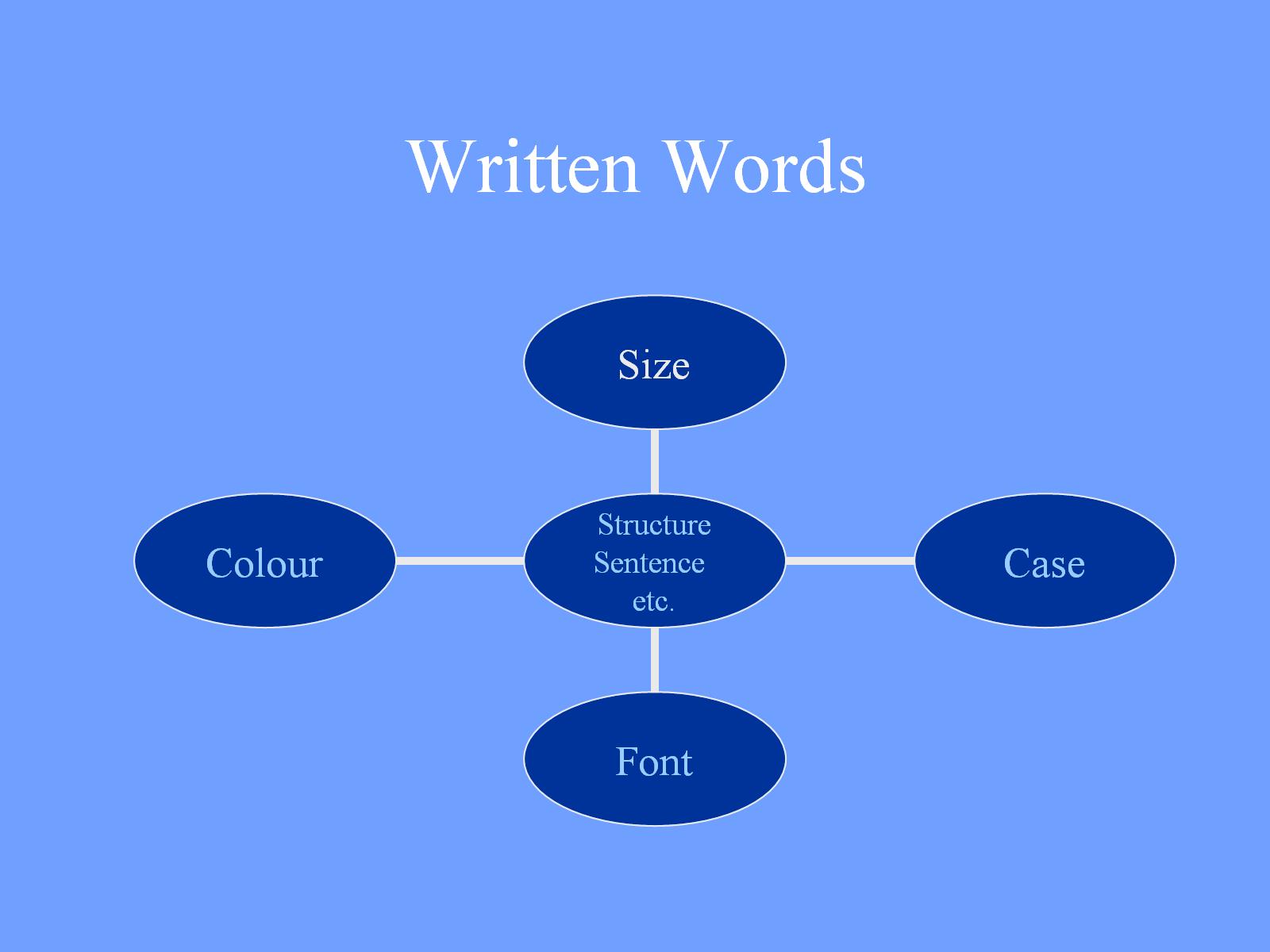 Written Words
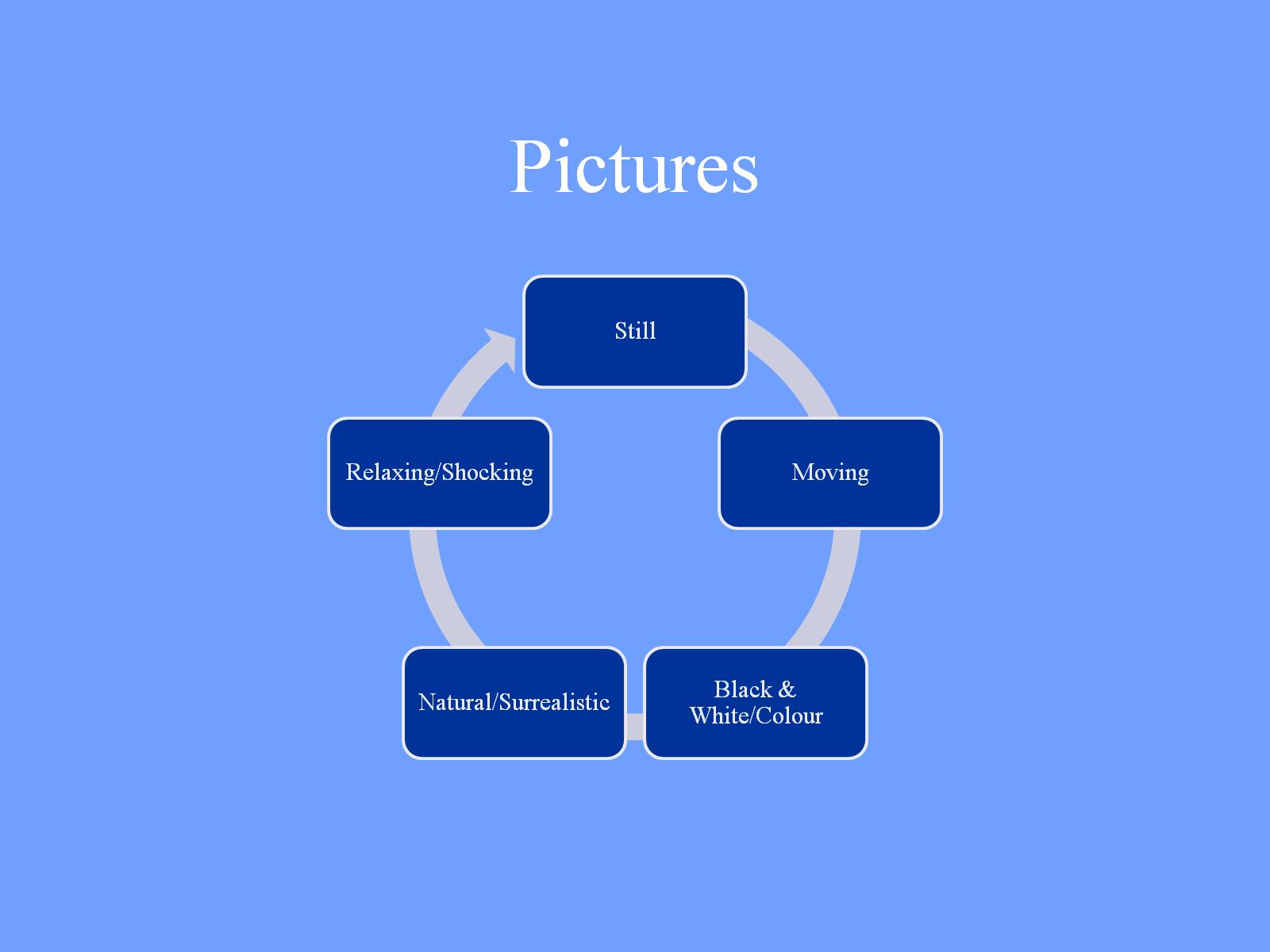 Pictures
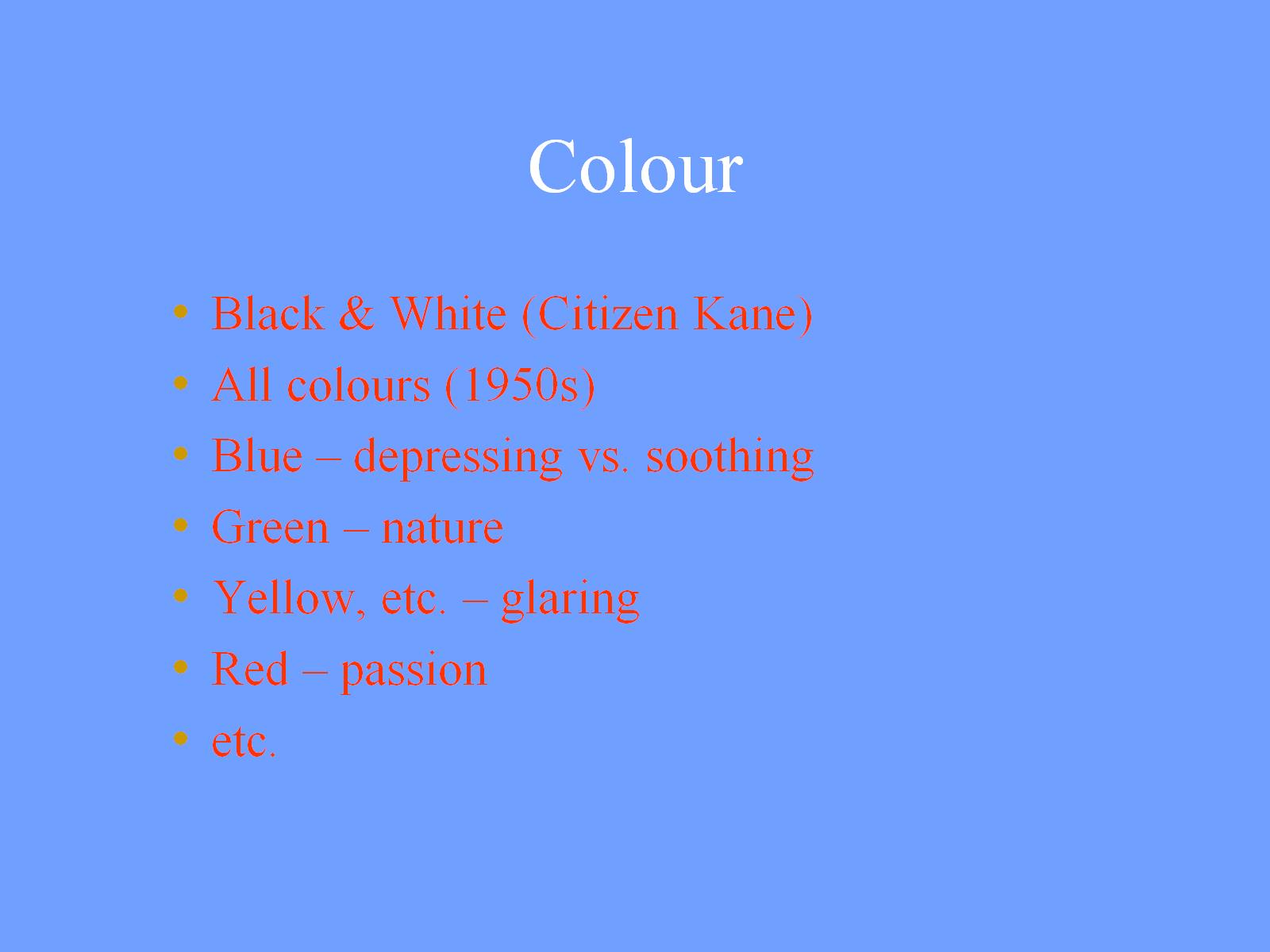 Colour
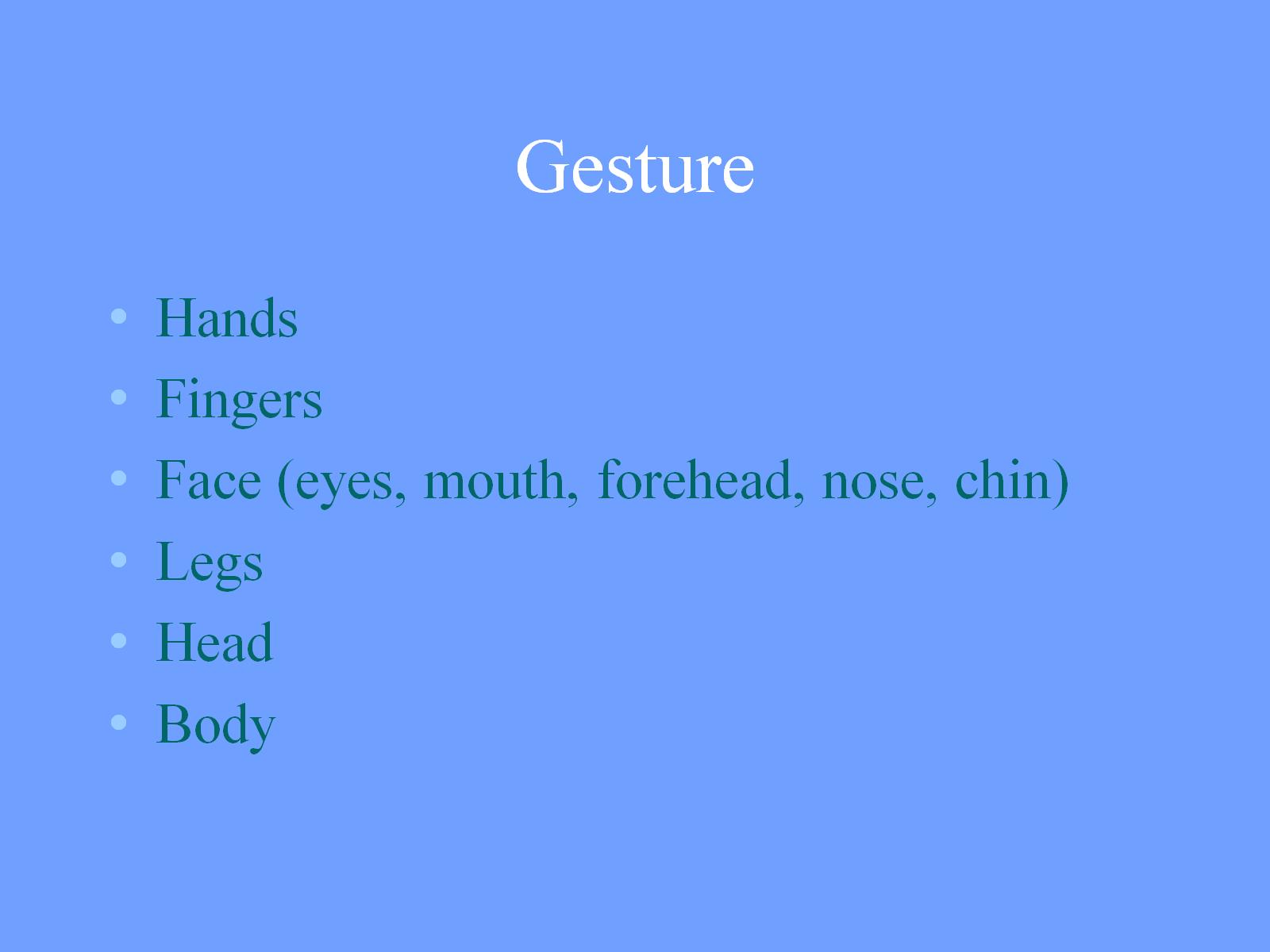 Gesture
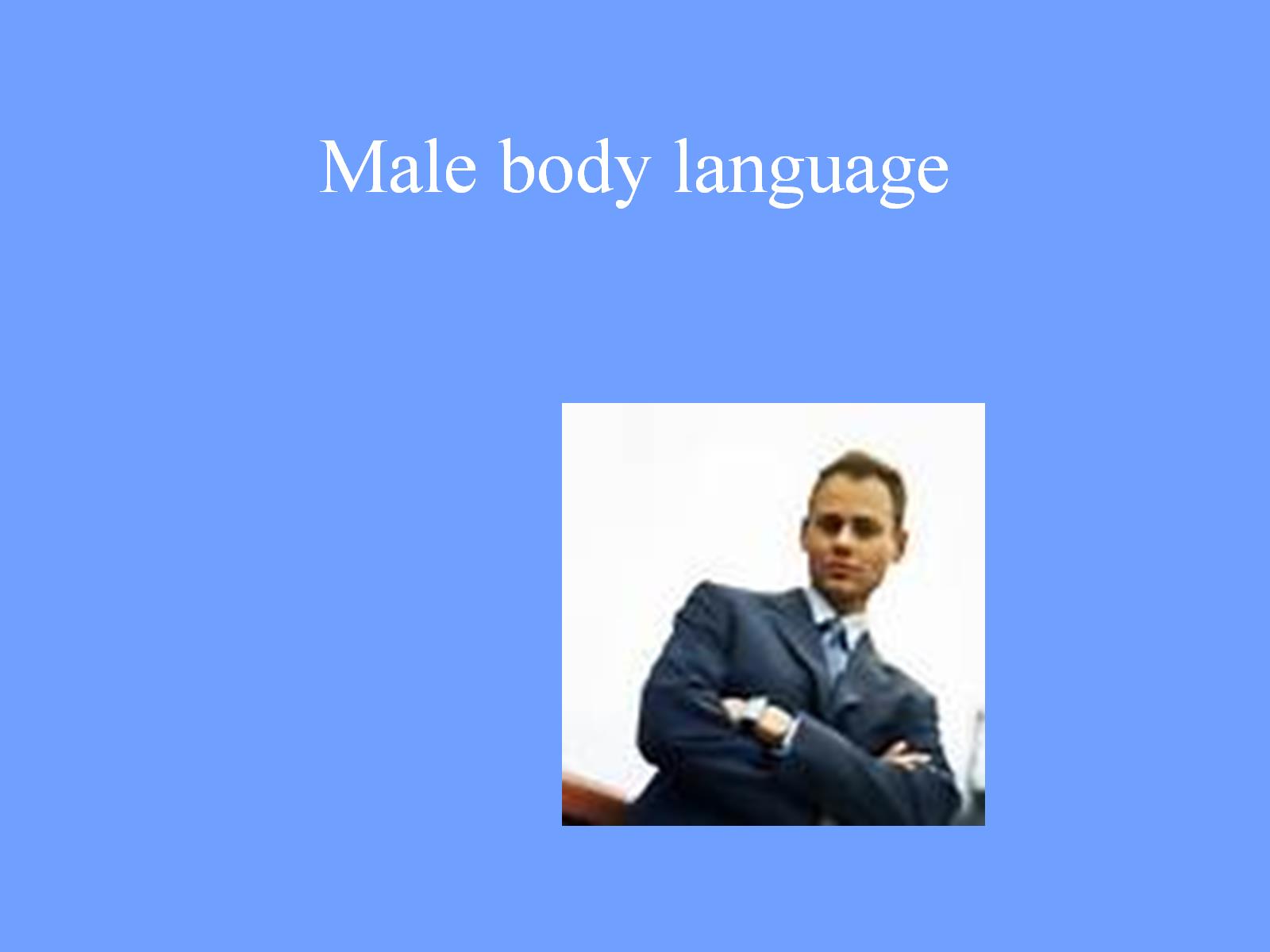 Male body language
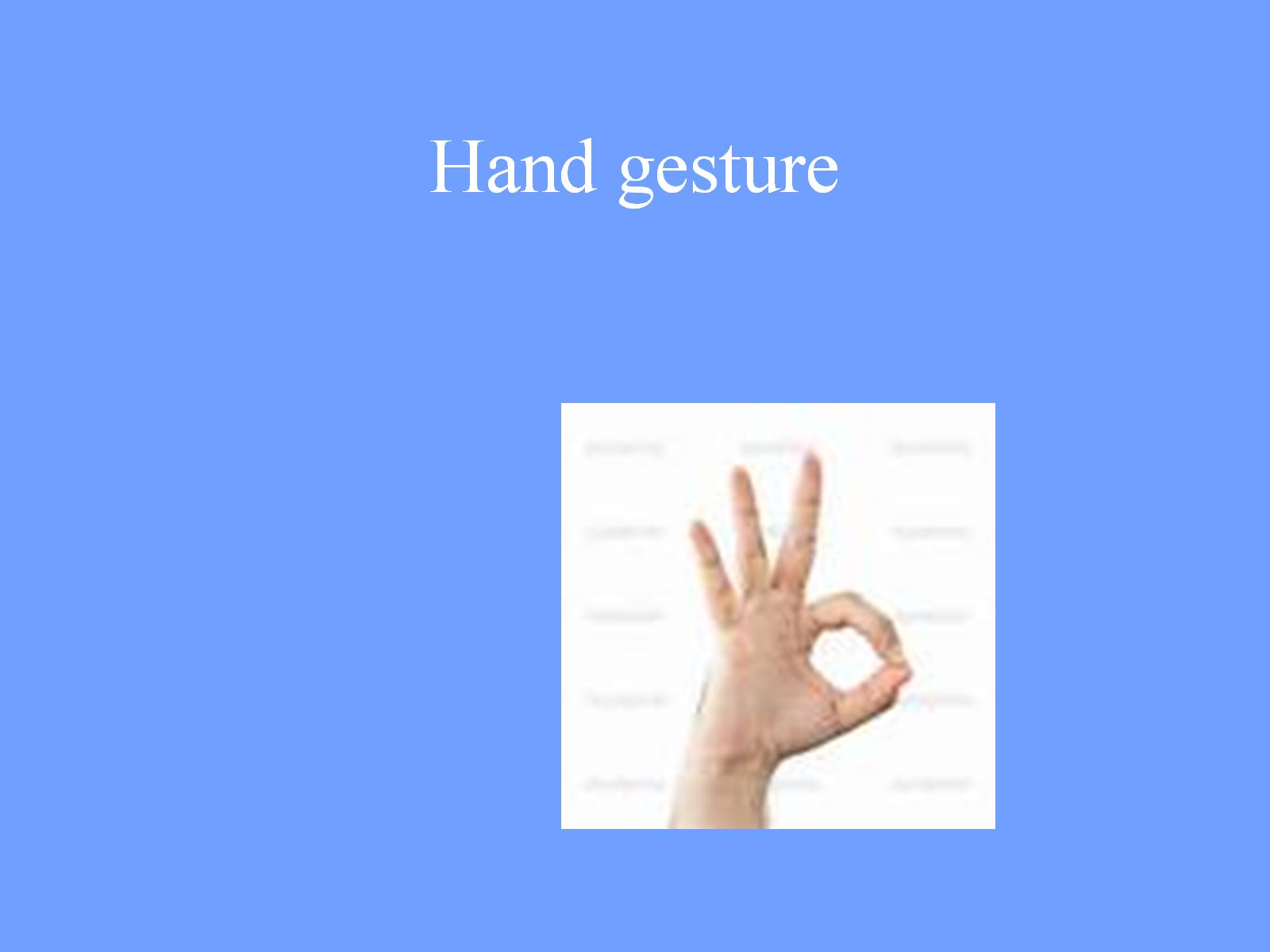 Hand gesture
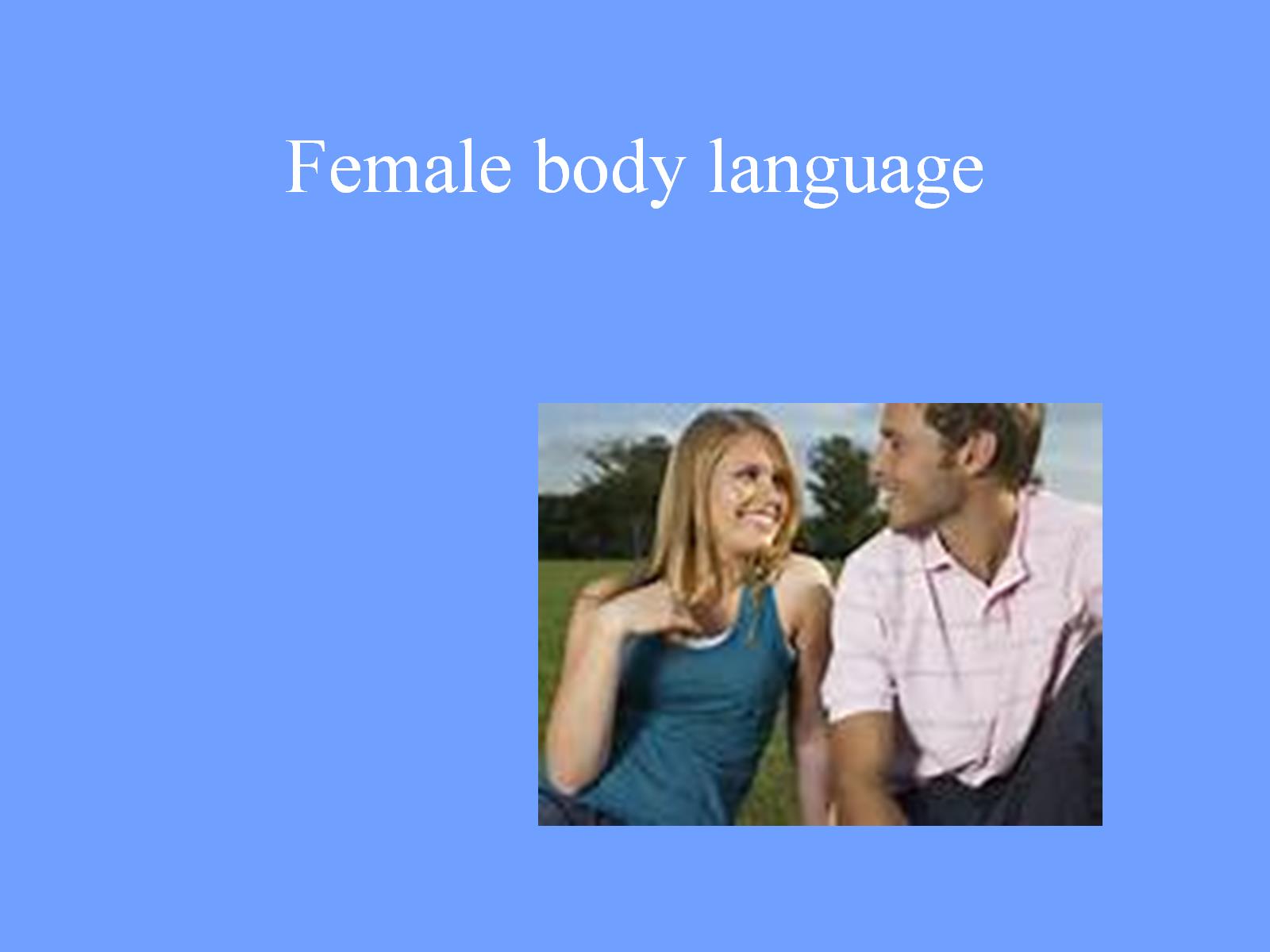 Female body language
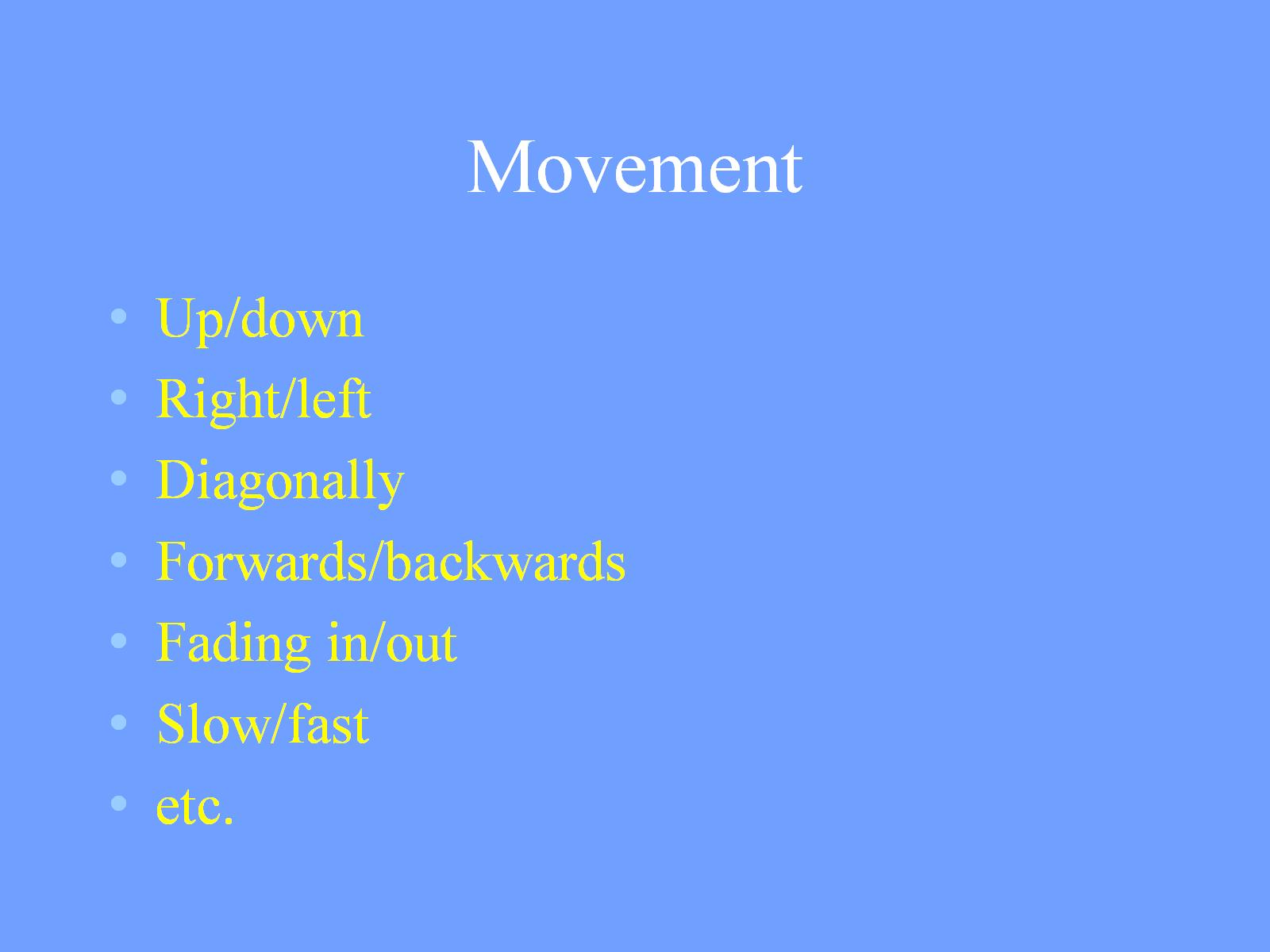 Movement
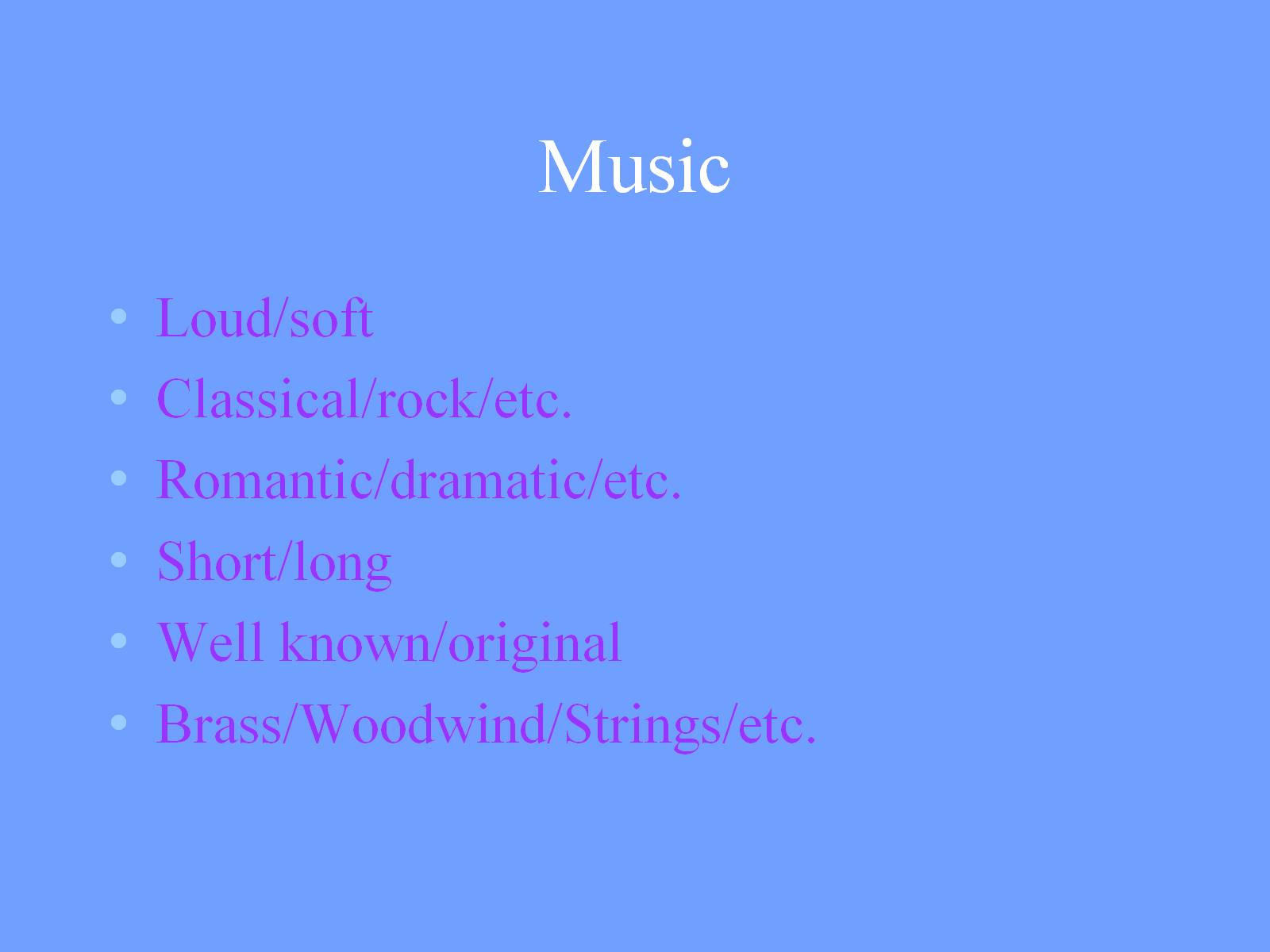 Music
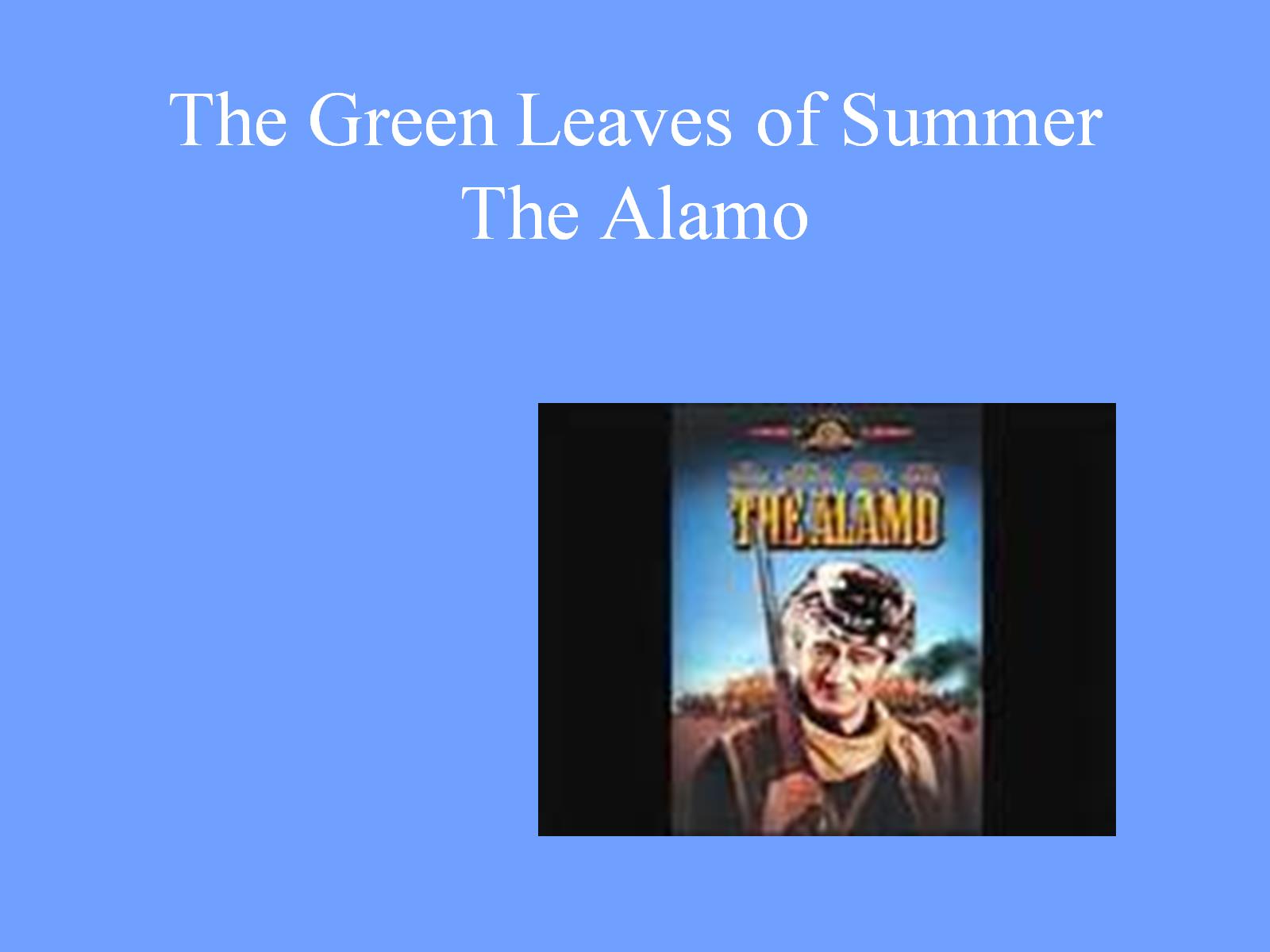 The Green Leaves of SummerThe Alamo
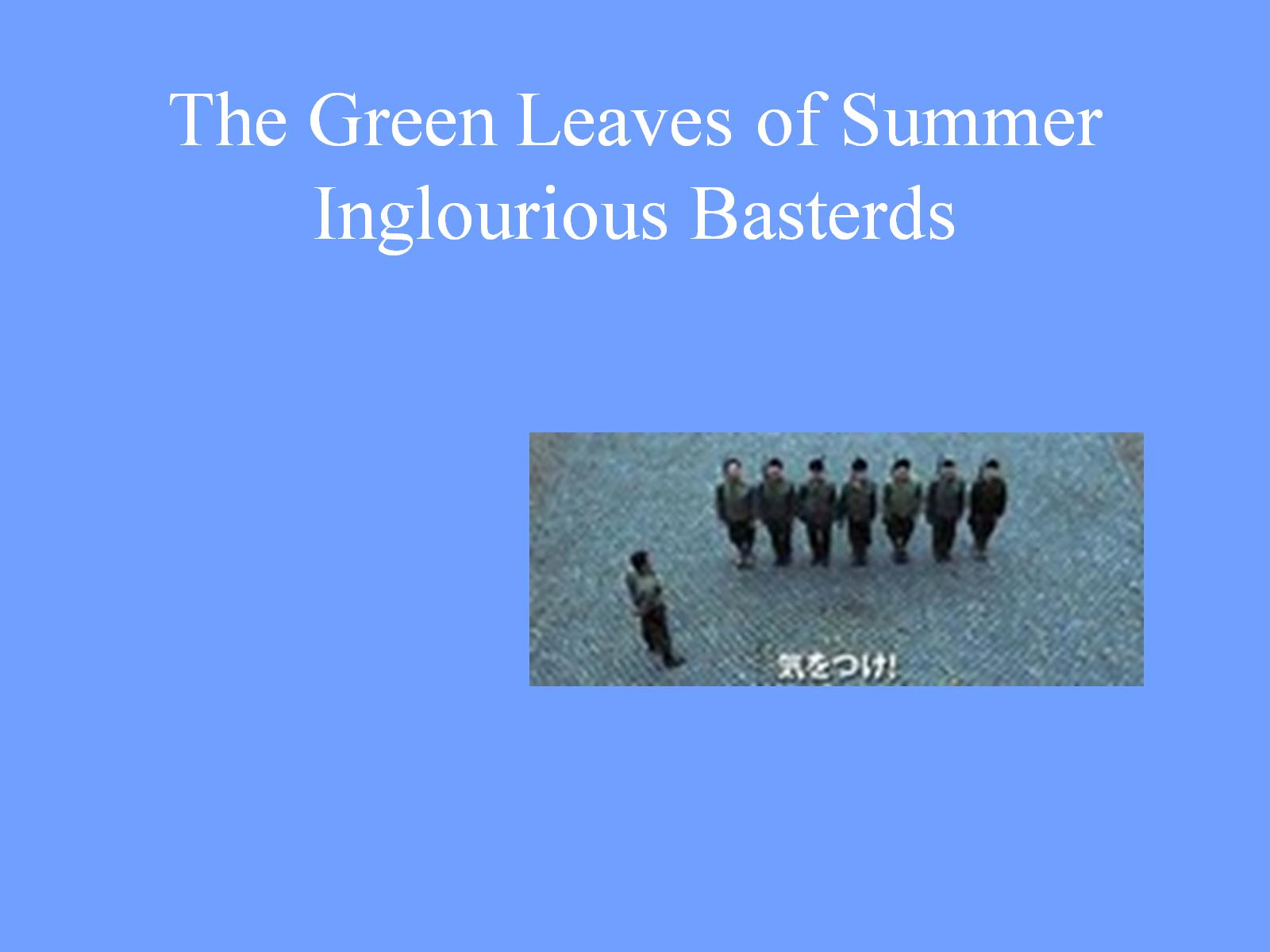 The Green Leaves of SummerInglourious Basterds
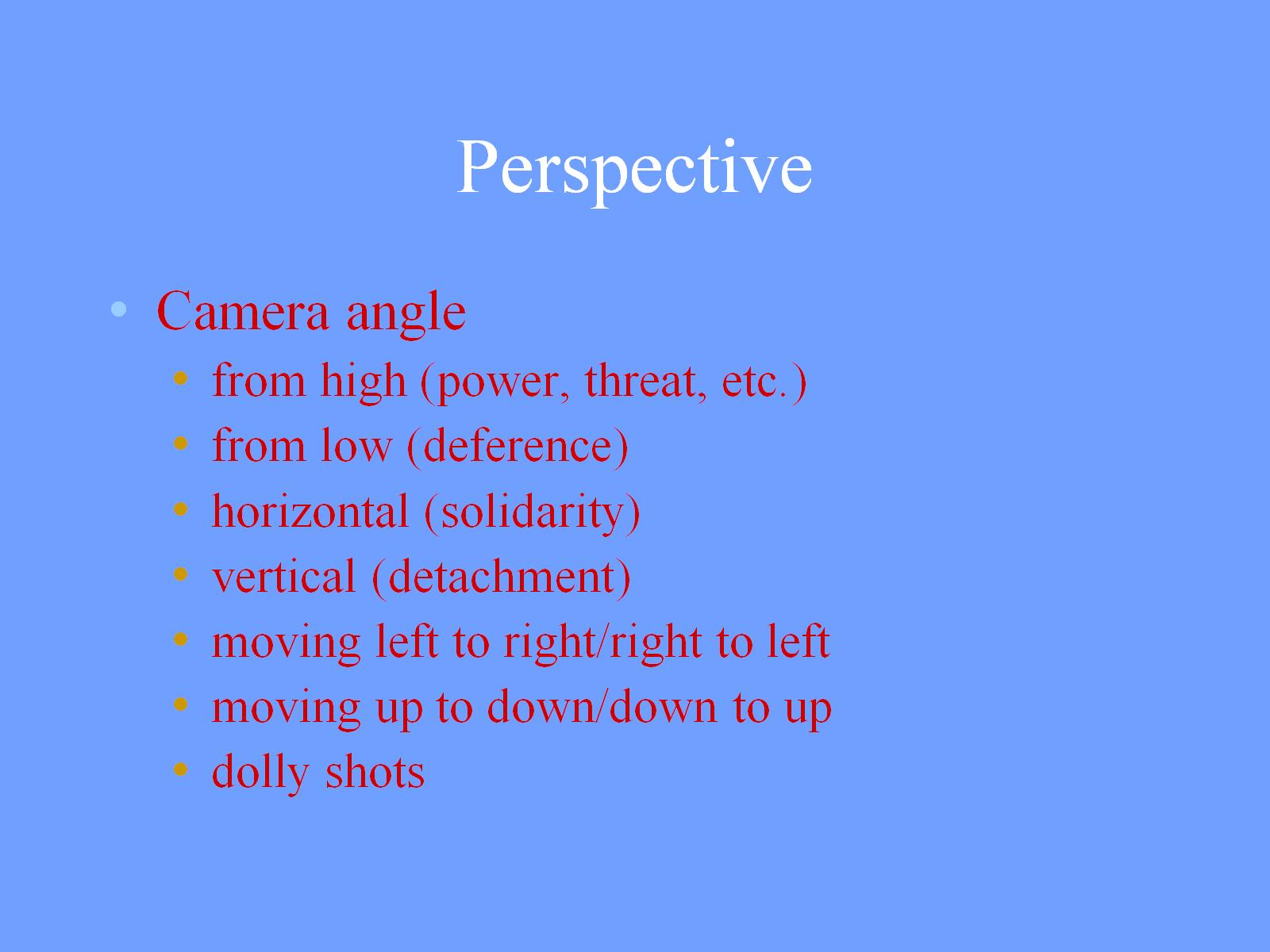 Perspective
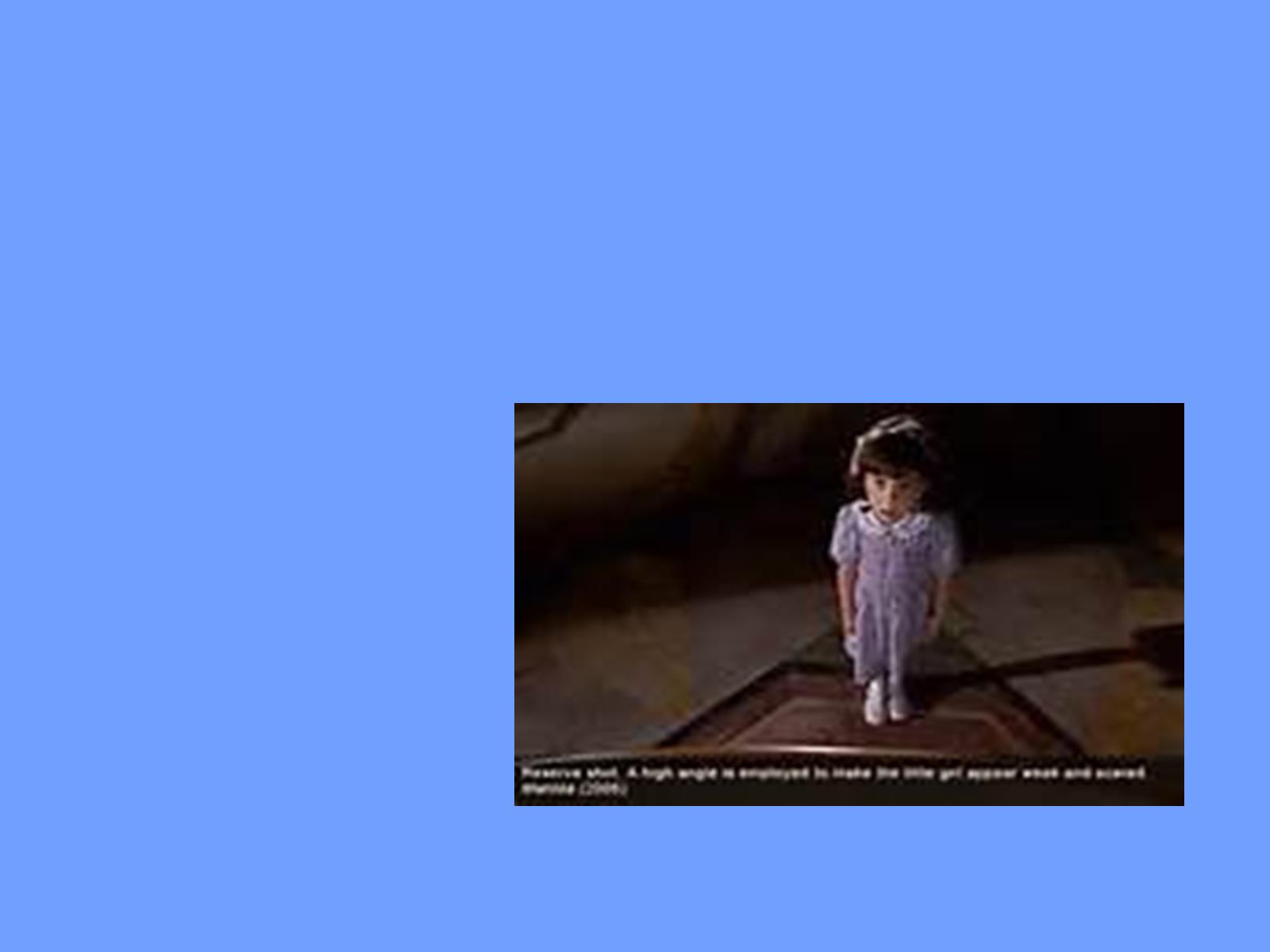 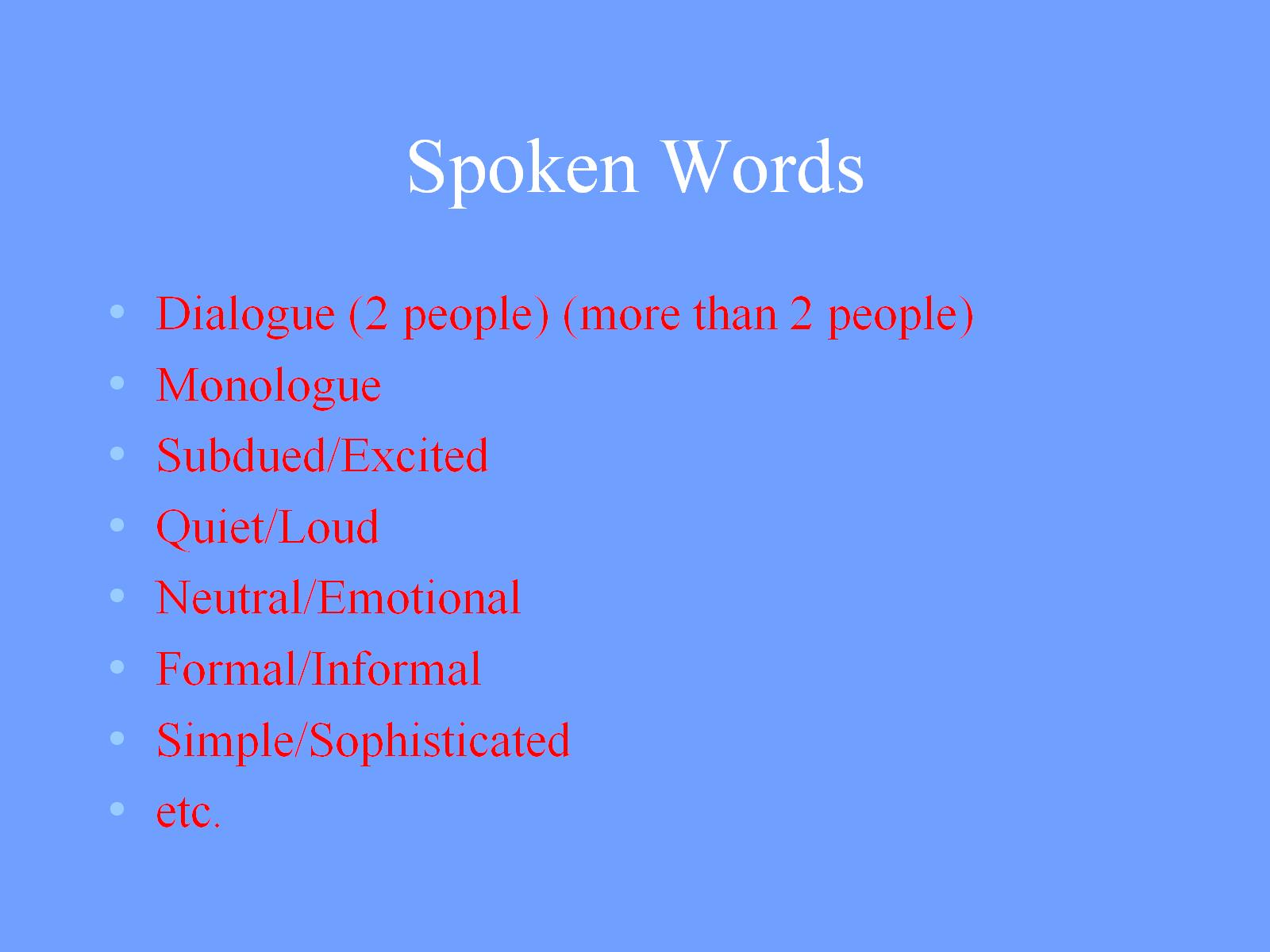 Spoken Words
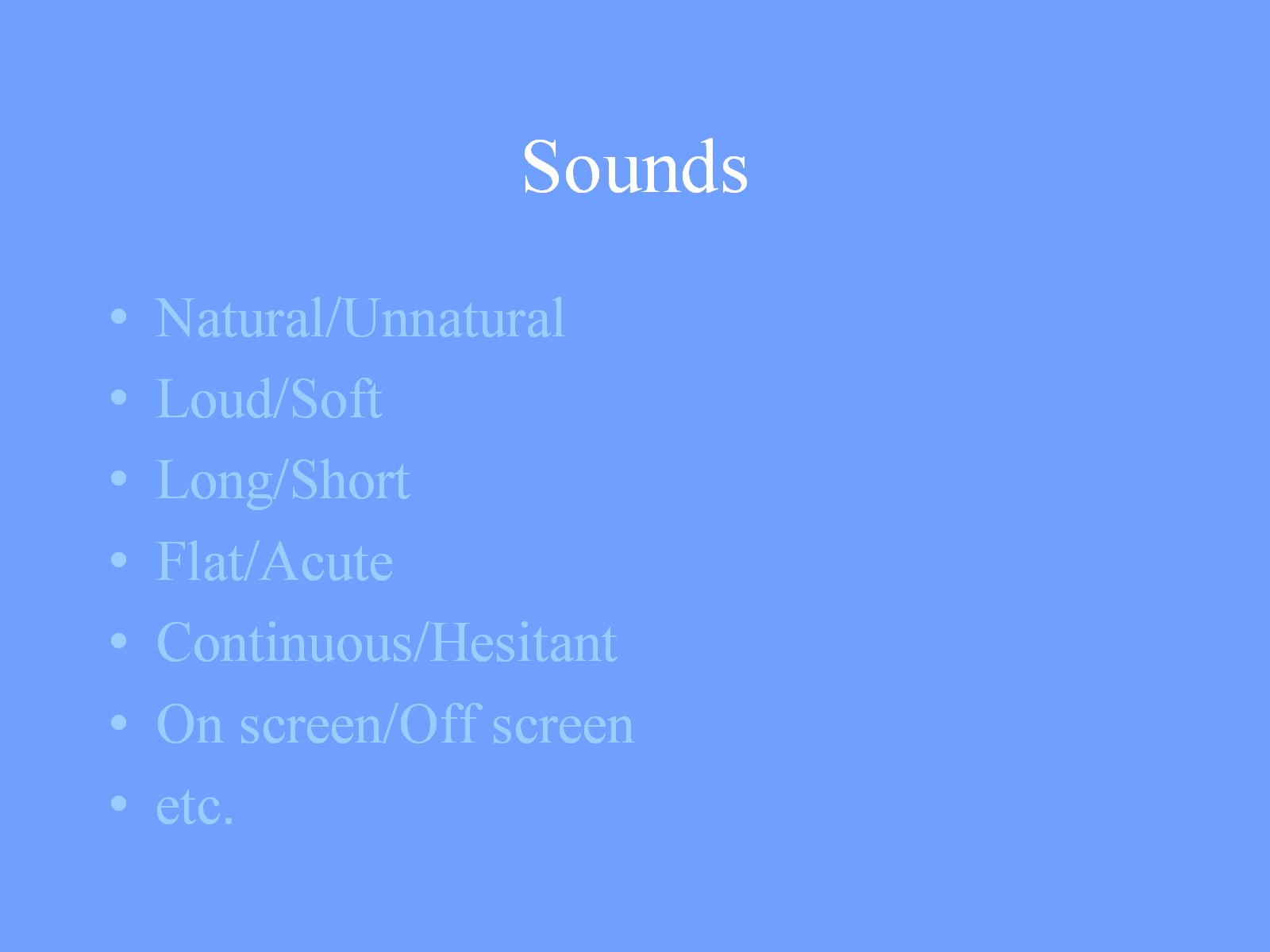 Sounds
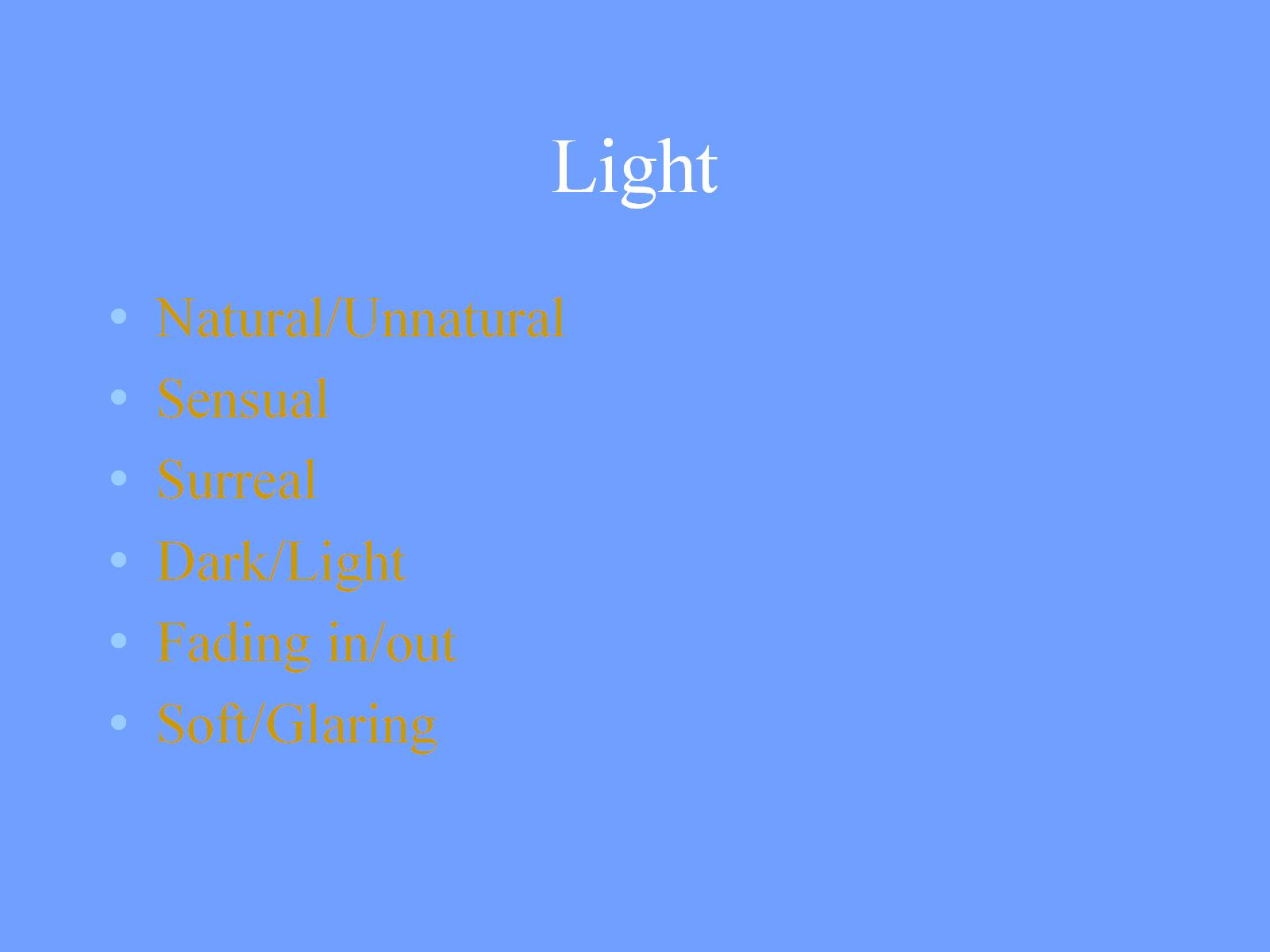 Light
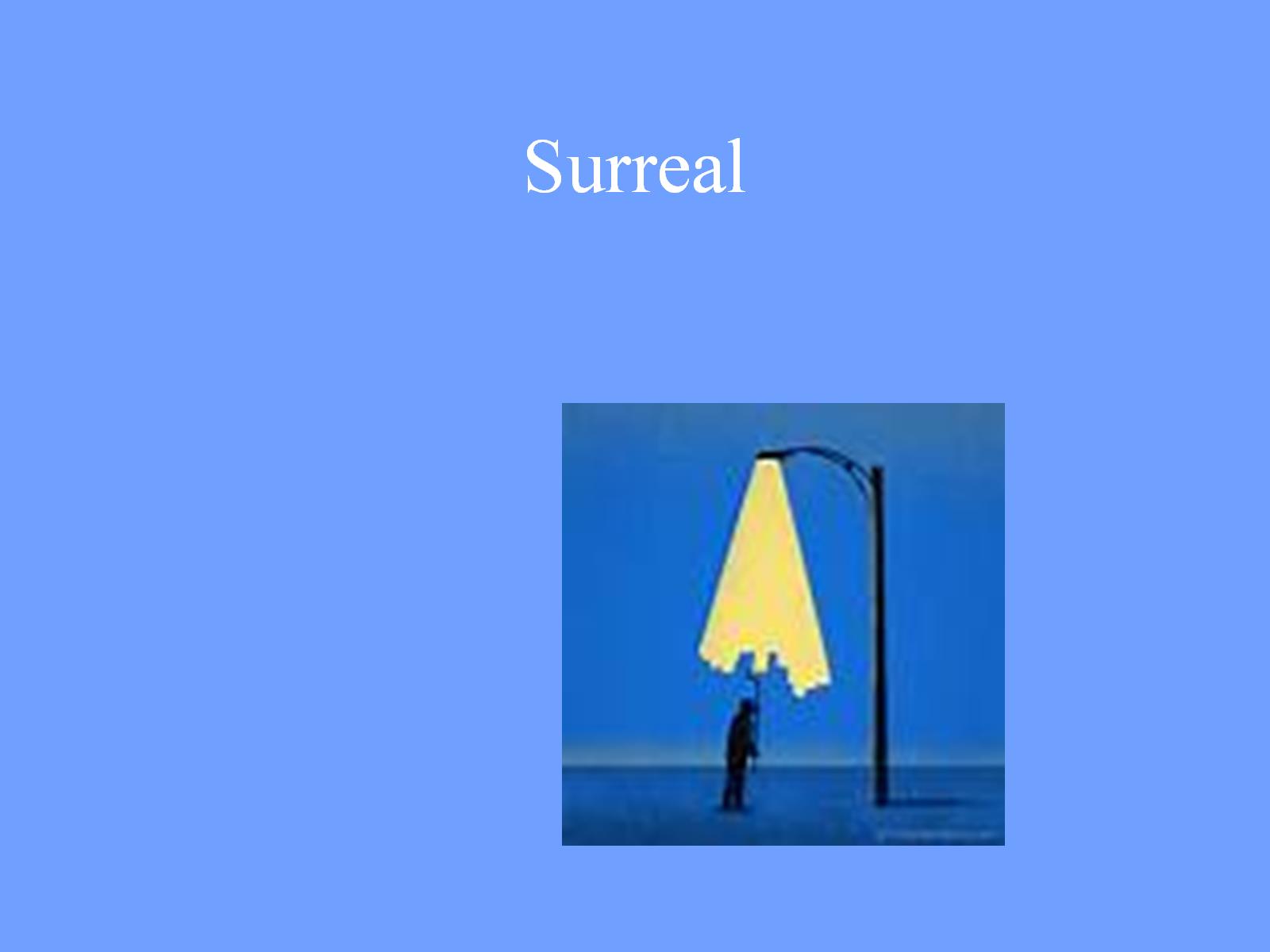 Surreal
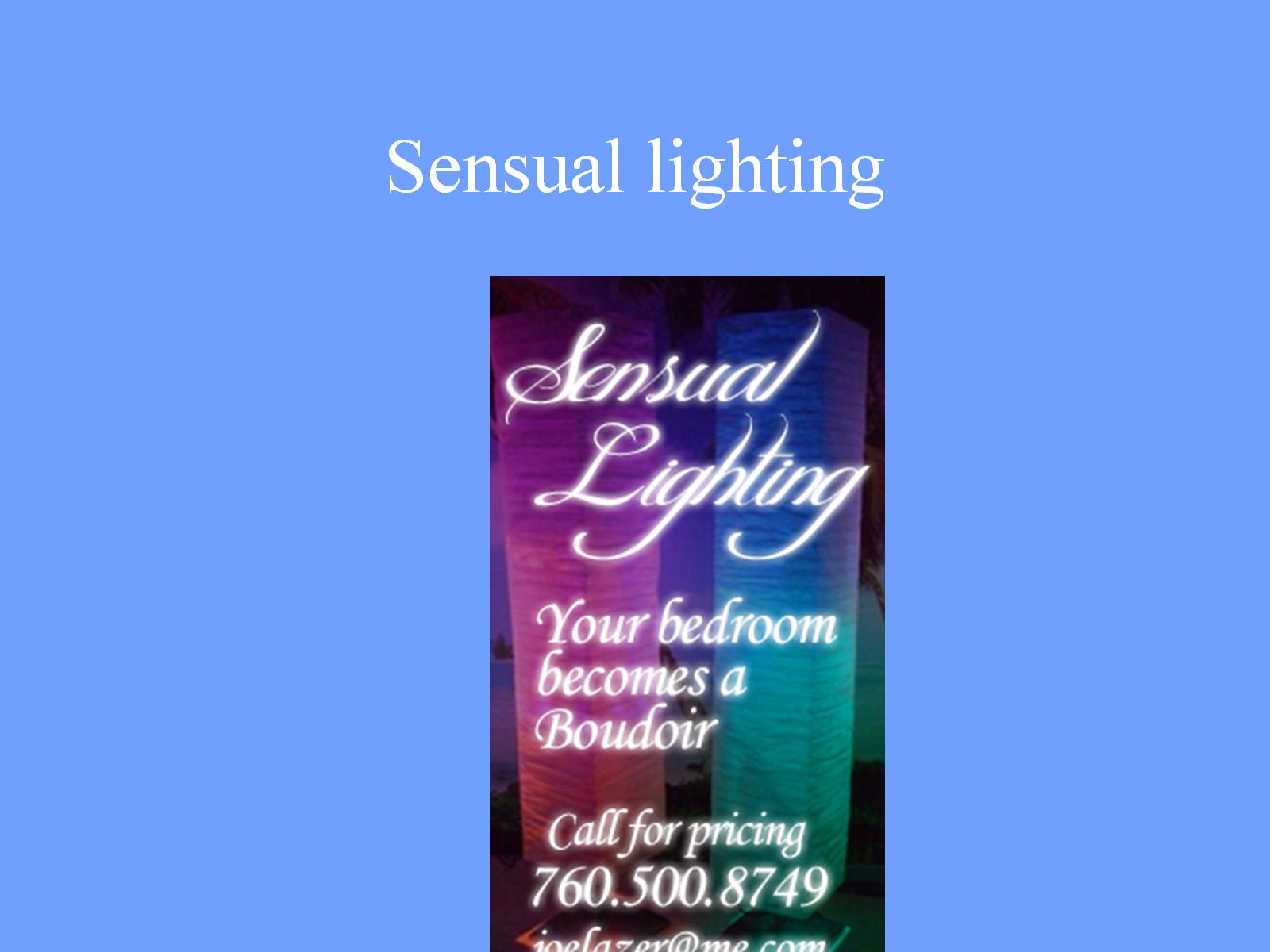 Sensual lighting
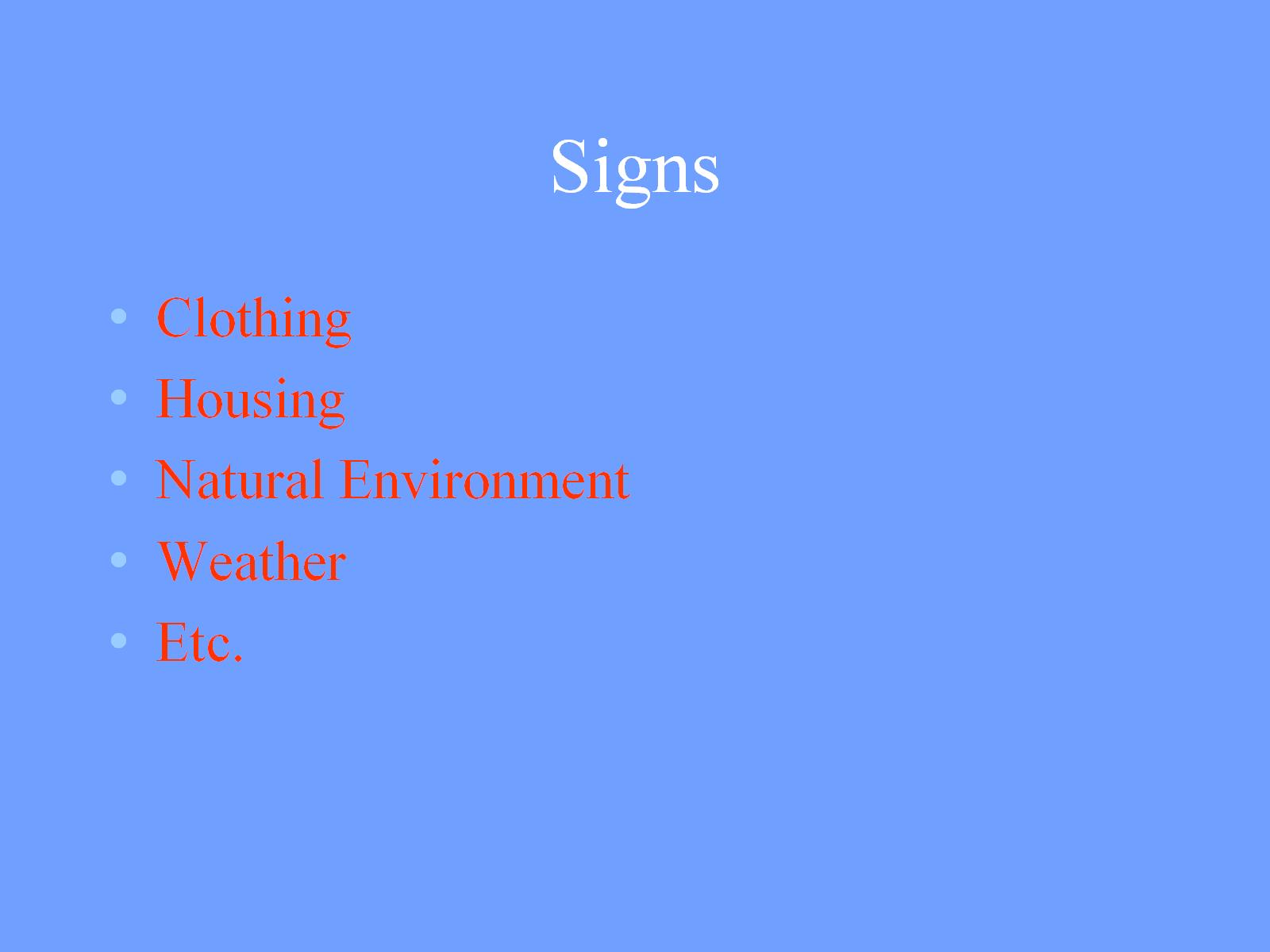 Signs
Film textFar from Heaven
Vectors
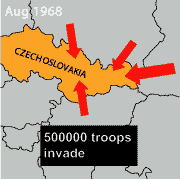